Kvadratická funkce
POC 2014/15
y
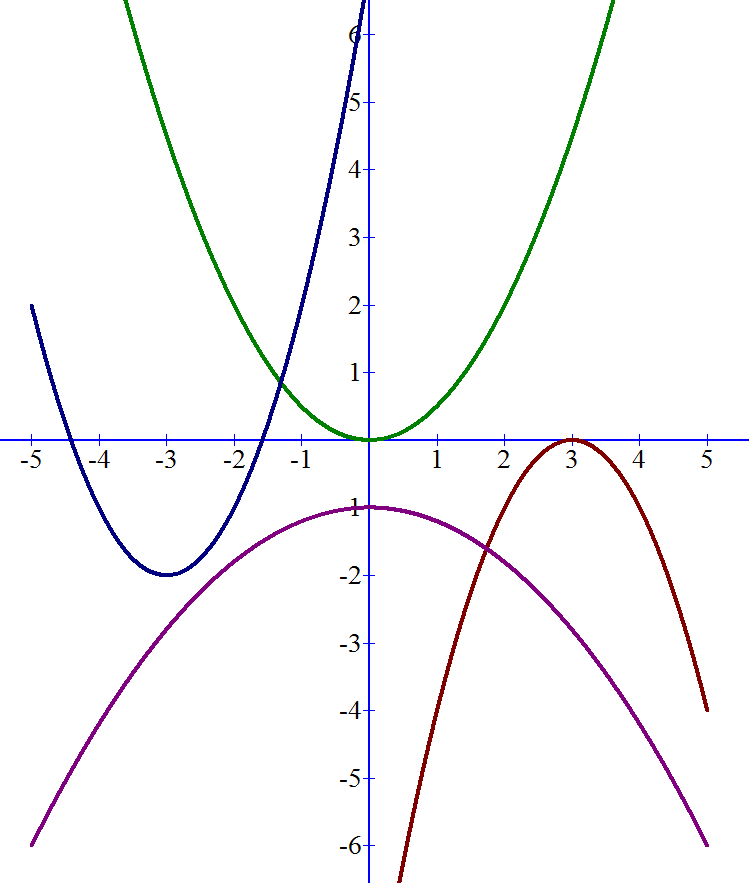 x
POC 2014/15
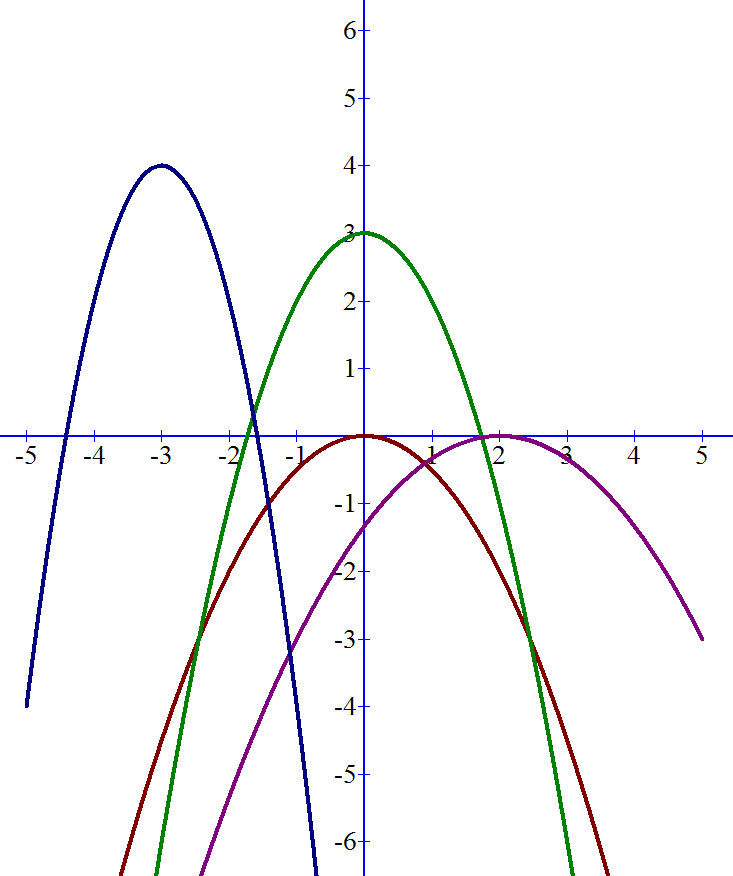 y
y
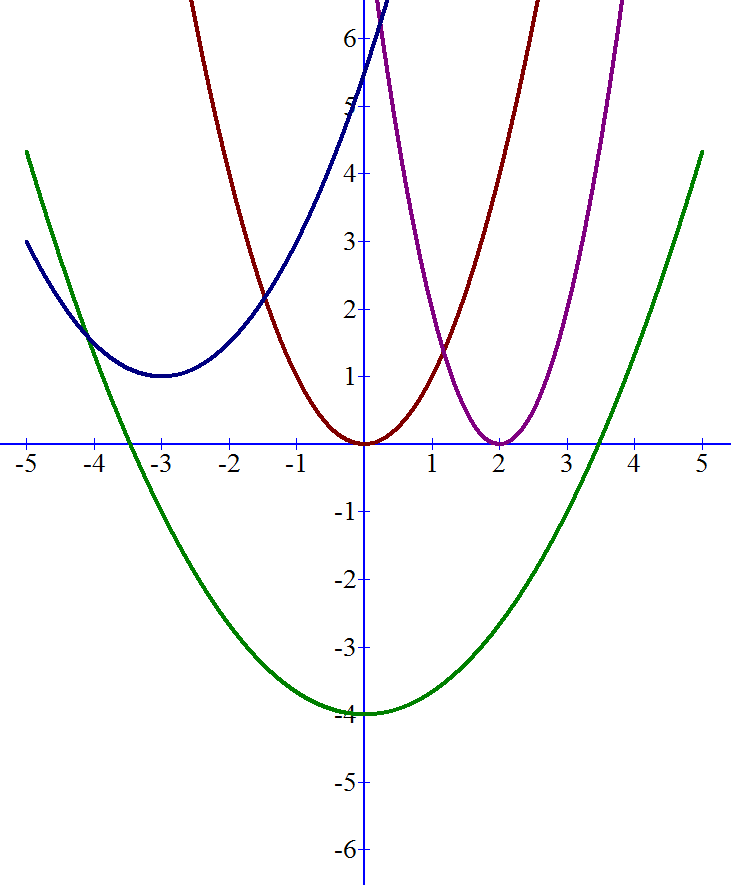 x
x
parabola vrcholem dolů
parabola vrcholem nahoru
POC 2014/15
y
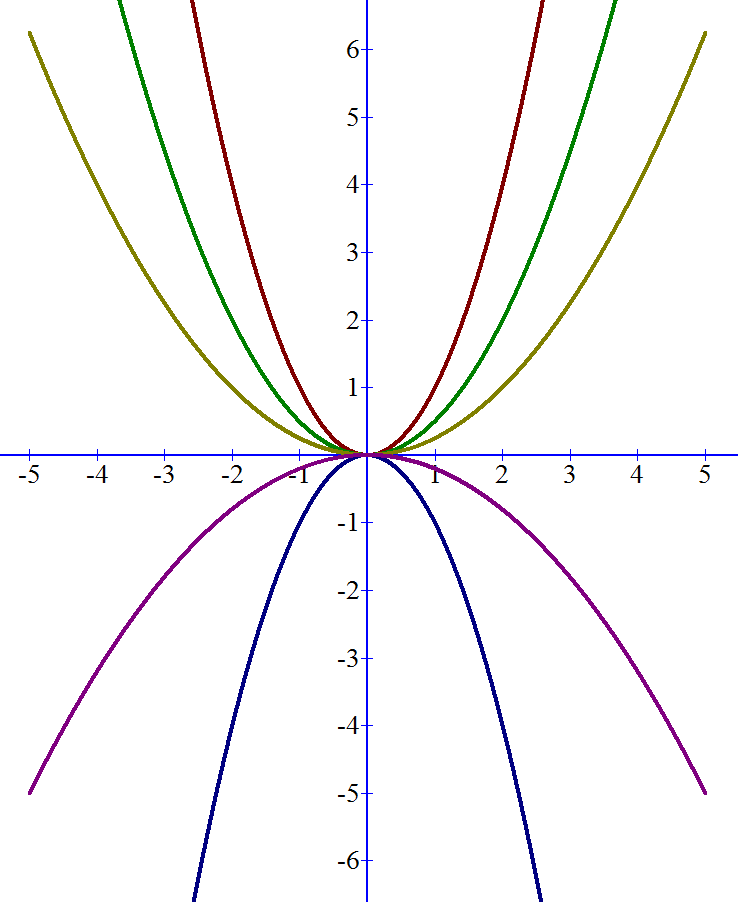 a) kvadratická fce
x
grafem fce je parabola
s vrcholem v počátku
souřadné soustavy
POC 2014/15
y
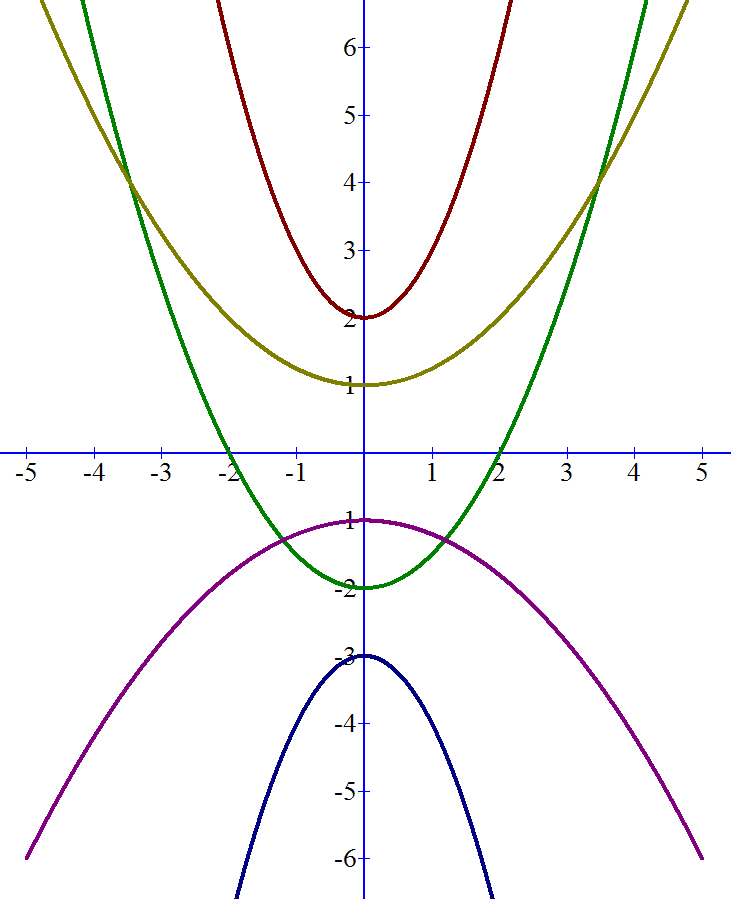 b) kvadratická fce
x
POC 2014/15
y
c) kvadratická fce
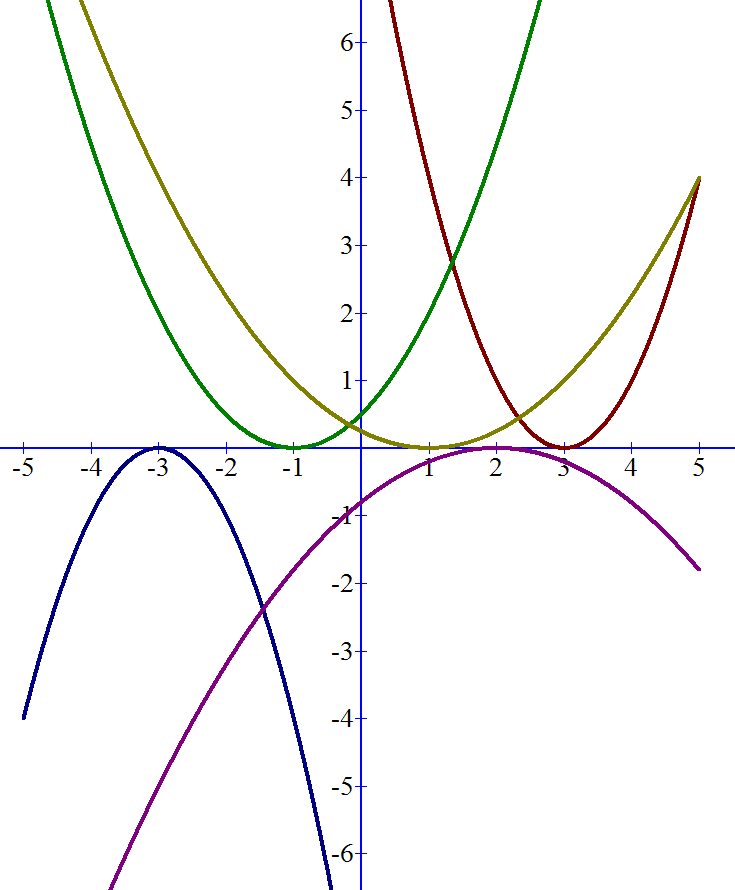 x
POC 2014/15
y
d) kvadratická fce
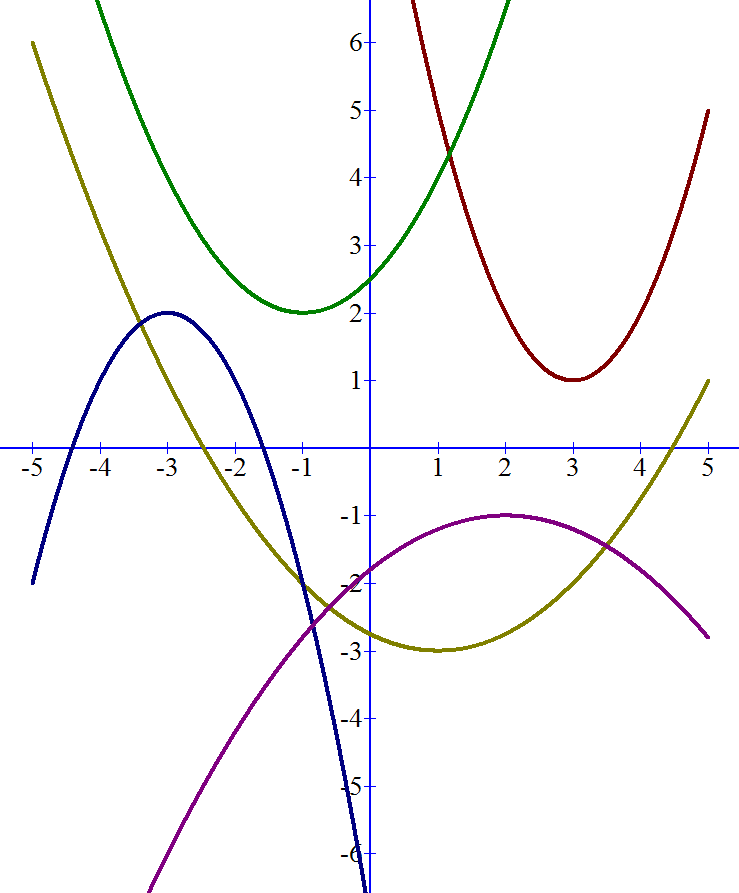 x
POC 2014/15